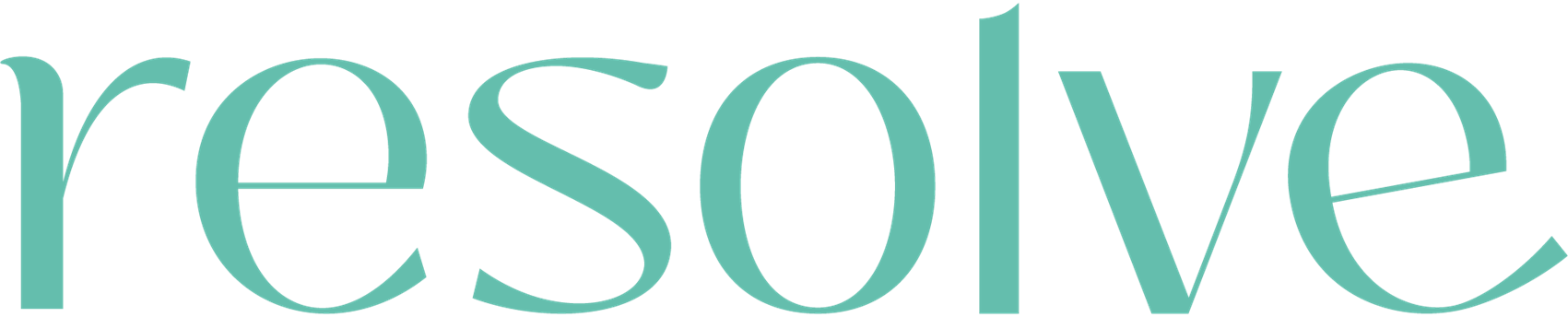 A New take at landing collaborative files
Victoria Smith & Alexa Turner
October 2023
IACP Forum
Socials: @resolvedrlaw
www.resolvedr.com
Assessment tool
How are we feeling?
What felt hard to answer?
Have you thought about these questions before?
Centering ourselves
What kind of experience do you want to have today?
What can you do for the next 3 hours to create it?
What can you do for this seminar that is a little different than you usually do?
The art of persuasion
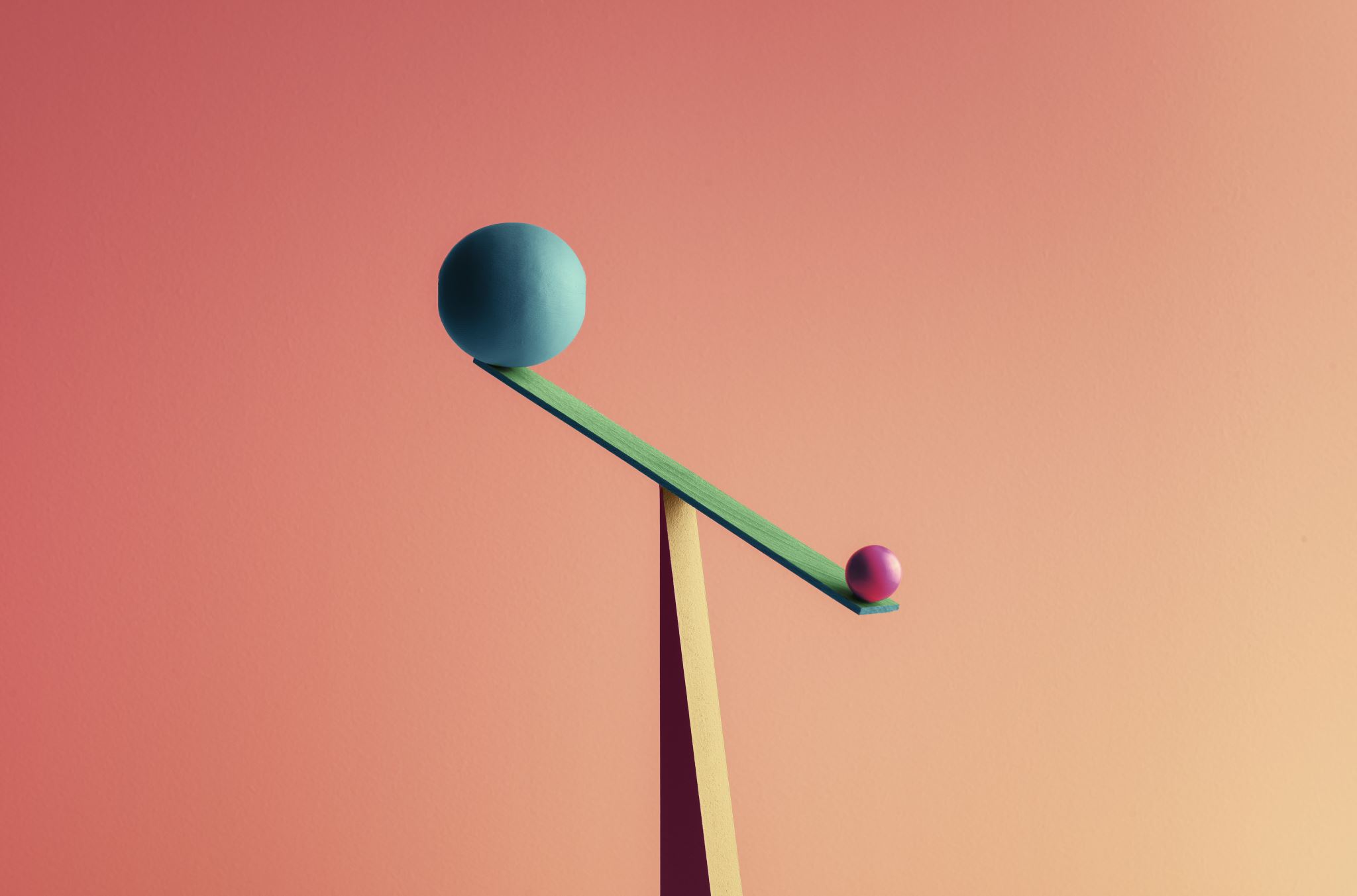 Attunement and perspective taking
Buoyancy, Positivity
Clarity

(From To Sell is Human by Dan Pink)
The golden circle: simon sinek
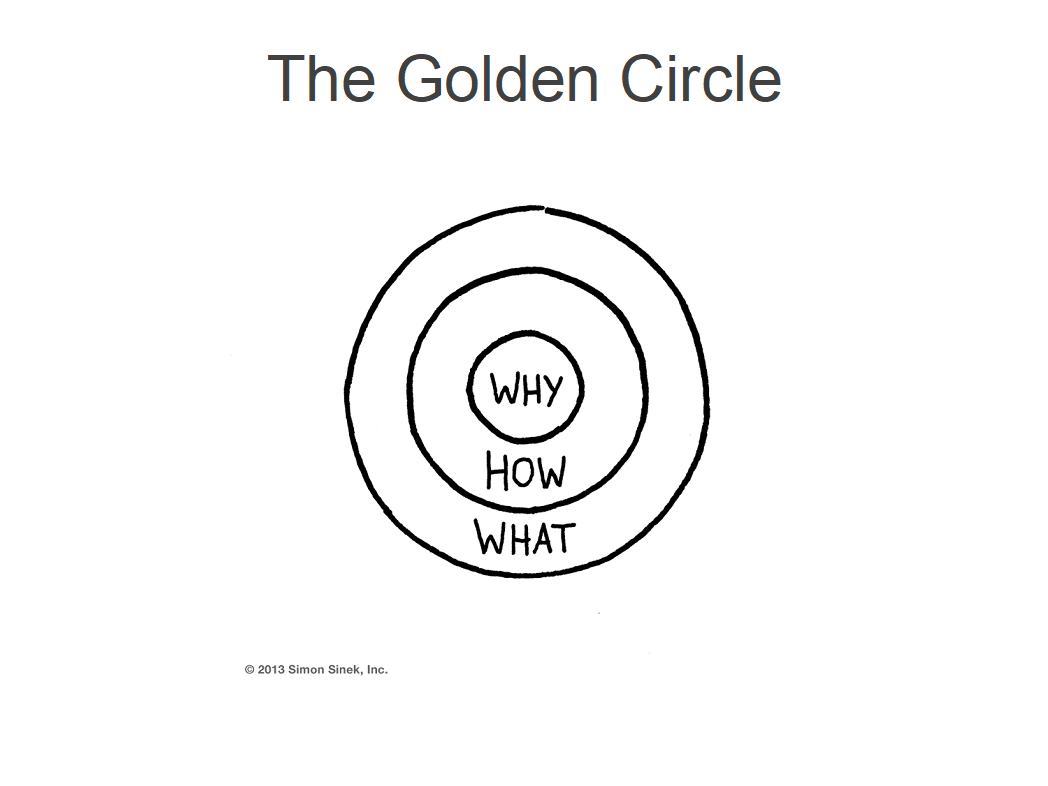 Everyone knows what they do
Most people know how they do what they do
Very few people know – or even think about – why they do what they do
Golden circle & our brains
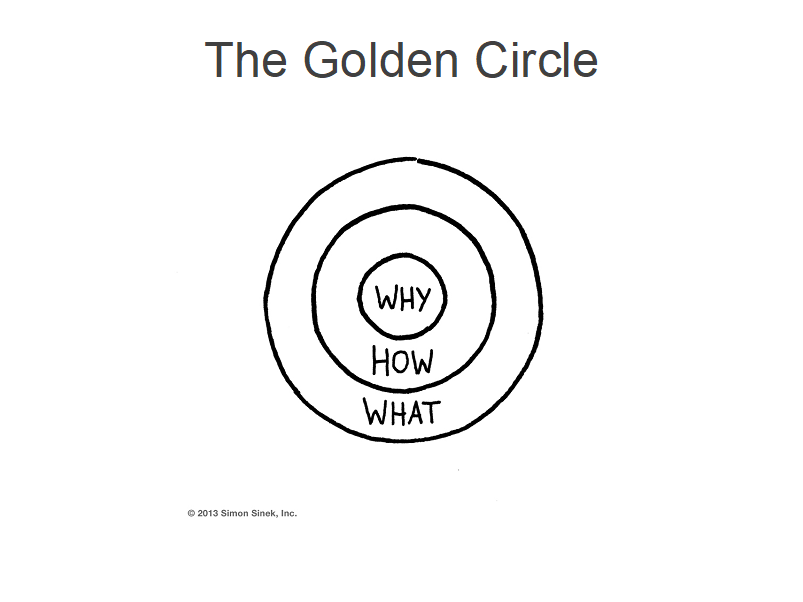 The Golden Circle roughly corresponds to a bird’s eye view of the brain

WHAT is our neo cortex – the rational, analytical part of the brain

HOW and WHY correspond to our limbic brain – the feelings and gut reaction part of our brain
MARKETING FROM THE WHY
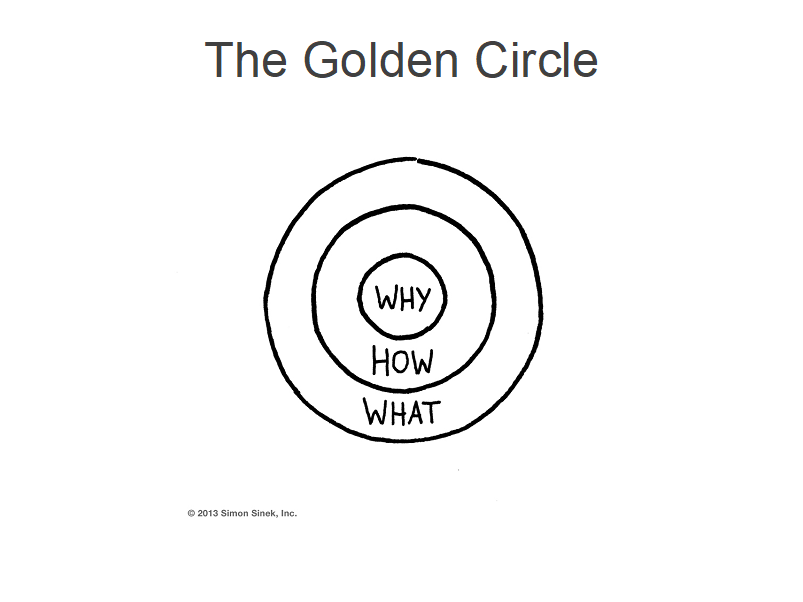 Working from the inside out

WHY engages the limbic brain;  WHAT and HOW follow
Mission statement
A mission statement is a formal summary of the aims and values of a company, organization or individual.

Who is your market?
What is the product or service?
What makes you unique?

REMEMBER.  Be clear, concise and unique to you.
examples
“Creating components for people to live longer, healthier, fun lives” - Lululemon.
“​Our mission is to help everyone achieve financial freedom, no matter who they are or how much they have. We're reimagining what it means to manage your money by making simple, smart and affordable financial products for everyone” – Wealth Simple
“We help people in relationships normalize and navigate conflict” – Resolve Dispute Resolution
“We are committed to building cloud-based and client-centered technology that willtransform the legal experience for all” – Clio
What do people say about you?
What does the world know about you?
Website?
Social Media?
Publications? 
What do your referral sources say about you?
How do they talk about you to potential clients?
Do they know what ‘collaborative’ is?
Do your friends know what you do? 
Are you just the lawyer, financial person or therapist?
Do they understand how you help families?
Dear Client,
Thank you for reaching out about your separation.  I would be pleased to speak with you.  I offer a complimentary 15 minute call to learn more about you and your family, for you to learn about me, discuss process and to see how I can best help and support you.
Are you available tomorrow at 3 pm? If not, I’ve copied my assistant, Julia to help us find a time.
I look forward to connecting with you soon.
Have a great day,
Alexa
Sample email
Freebie call
Before the initial meeting
Dear Jane,
Thank you for your interest in Resolve Dispute Resolution.   We look forward to working with you and supporting you.
We have scheduled an initial consultation for you with Victoria (kindly accept this calendar invitation): 
on:	May 8 from 3:00 - 4:30 pm.
via:	Zoom Details (if Zoom is unfamiliar to you, please let us know and we will send instructions for how to connect.  I am also available to help you by phone if you are having any issues connecting.
Prior to the meeting, we ask for you to complete and return:
Intake Form – attached here. Complete and email back to me.
Payment – Victoria’s fees are $550/hour plus H.S.T. For the 1.5 hour consultation, we request that you pay for your initial consultation $1000 (HST incl.) prior to the meeting via E-Transfer to: julia@resolvedr.com 
Photo ID – Please provide a piece of Photo ID (e.g. photo of your Driver’s License), so that it may be kept on file.  This is a requirement under By Law 7.1 of the Law Society.
In the meantime, we would like to invite you to visit our website www.resolvedr.com where you can find more information about Victoria and Collaborative Practice.
Please feel free to contact my if you have any questions – I am here to help. 
Julia
What are we trying to achieve re: client service?
Tasks of first client meeting
build rapport 
explain process choices 
screen for suitability 
understand advocacy needs 
understand immediate concerns 
answer legal questions if any to avoid position taking 
discuss how to enroll other spouse
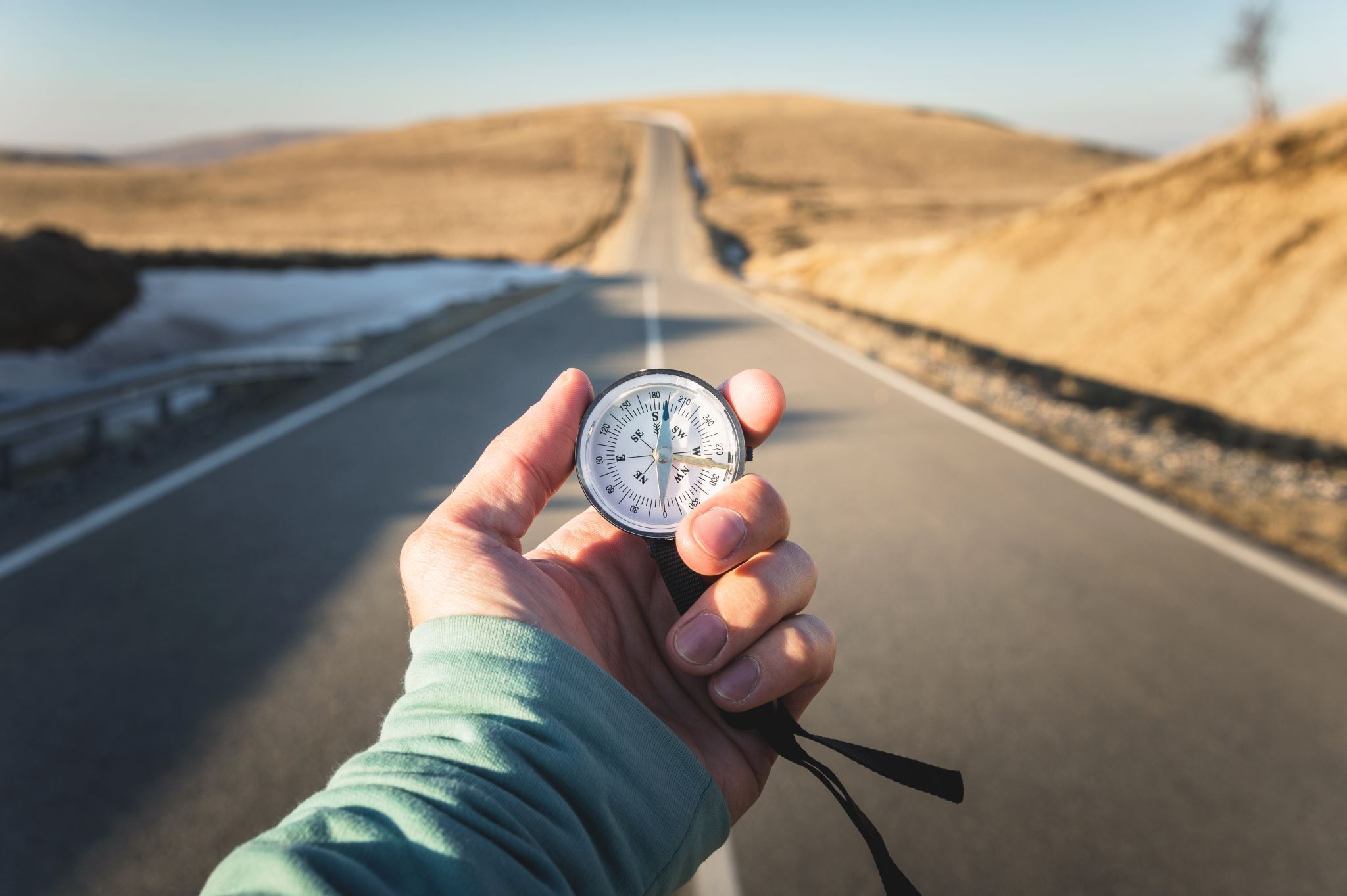 Where do you go from here?